El manejo de las fuentes bibliográficas en la investigación científica
Hans Le Roy
Odisee Bruselas
hlrnet.com/sites/bet
1
[Speaker Notes: Esta presentación es modular: no todo interesa en la misma medida, pero sobre todo: quiero dar espacio a preguntas o puntos de interés particulares.]
El programa de hoy
Cosas que quizás no sabías
Fuentes
Herramientas
Convenciones
Notificaciones de nuevos resultados de búsqueda
2
Cosas que quizás no sabías
Pinchar con la rueda del ratón = abrir en otra pestaña
Ctrl+T = otra pestaña
Traducir con LINGUEE (palabras), DEEPL (textos)
Palabras clave con TAGCROWD
Resumir con RESOOMER
APA en Google Académico, en Pubmed y en Word
3
¿Por qué la bibliografía en la investigación científica?
Cómo saber como esta estructurada una patología, y si y cómo funciona una terapia
Causalidad: A -> B
Experimentación: dos grupos / uno con la terapia real, otro con placebo
Pero se necesita marco de referencia para identificar los fenómenos que se producen
Y se necesita conocimiento previo antes de iniciar la investigación o la terapia
Peer review: solo se publica lo que los colegas aceptan o comprueban
4
Fuentes
Pubmed
Google Scholar
CSID 
Bancos de datos específicoswww.gezondheids.org
5
Herramientas generales
Convenciones: Vancouver y demás
Navegador: pestañas, traducción
Síntesis en palabras clave – Tagcrowd
R	esumen - Resoomer
6
Herramientas bibliográficos
Word
Zotero & Mendeley
Refworks
7
Herramientas Internet
8
[Speaker Notes: Boîte à outils Internet
OBJECTIFS: quelques outils utiles destinés à optimiser la manipulation de la recherche sur Internet
PRATIQUE EN AUTONOMIE: essaie tout ceci au moins trois fois]
Cosas prácticas 1
Buscar
Existen más publicaciones en inglés que en otras lenguas
Comillas dobles para combinaciones de palabras
Pestañas del navegador
Ctrl+clic o pinchar con la rueda del ratón para abrir en otra pestaña 
Ctrl+T crear pestaña
Ctrl+tab cambiar entre pestañas
Ctrl+F4 cerrar pestaña
Ctrl+may+T volver a abrir pestaña cerrada por accidente
Se puede soltar una pestaña y ponerla en una ventana separada (y el inverso)
Zoom
Ctrl+subir/bajar con la rueda del ratón
9
Cosas prácticas 2
Búsqueda avanzada
Imágenes por color
Parámetros de la búsqueda
Site:
Filetype:
Licencia de utilización
Opciones: rueda dentada
10
Cosas prácticas 3
Accelerador en IE para traducir
En línea
Translate.bing.com
Translate.google.com (más bien catastrófico)
DEEPL.COM
Más herramientas de traducción / apoyo lingüístico en www.hlrnet.com
Síntesis automatizada en palabras clave: Tagcrowd.com
11
Información seria / científica
Pubmed www.pubmed.gov
Google scholar http://scholar.google.com
La biblioteca de la asociación de nuestra escuela-universidad http://limo.libis.be/
Mis listas
www.gezondheids.org www.hlrnet.com/sites/ebp
12
Zotero
Zotero.org
Cerrar Word y otras aplicaciones Office
Descargar e instalar la aplicación
Descargar e instalar el conector (complemento) para tu navegador
Lanzar la aplicación
13
Zotero
14
Zotero
En Word
Cita al lado de cada elemento informativo encontrado en algún sitio
Bibliografía (=listas de referencias) al final
Colaborar / compartir
Crear un grupo
Posibles problemas
Otra fuente > añadir manualmente
No aparece en Word > buscar Zotero.dotm en el disco duro y inchar dos veces
No aparece en Chrome > pieza de puzzle > anclar el complemento
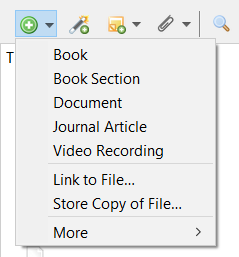 15
¿Conoces … Google?
Opciones avanzadas
Personalizar
Traducción
Buscar imágenes: color, forma, licencia
Cálculos20 cc en cl
16
Google: opciones avanzadas
Buscar por lengua, región, sitio, formato, fecha …
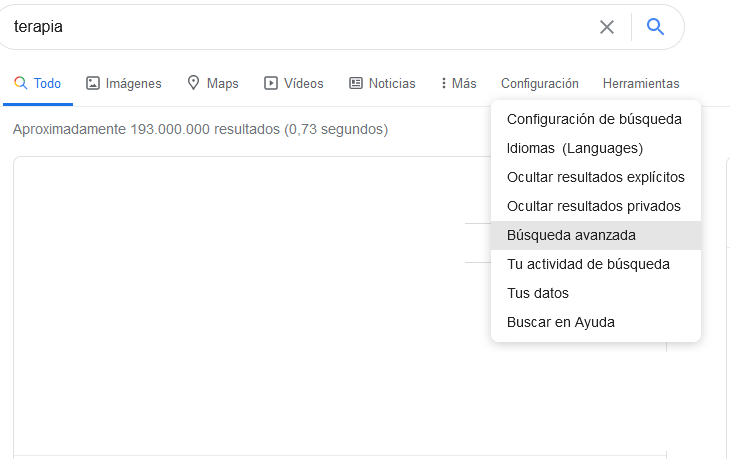 17
Google: opciones avanzadas
Buscar por lengua, región, sitio, formato, fecha …
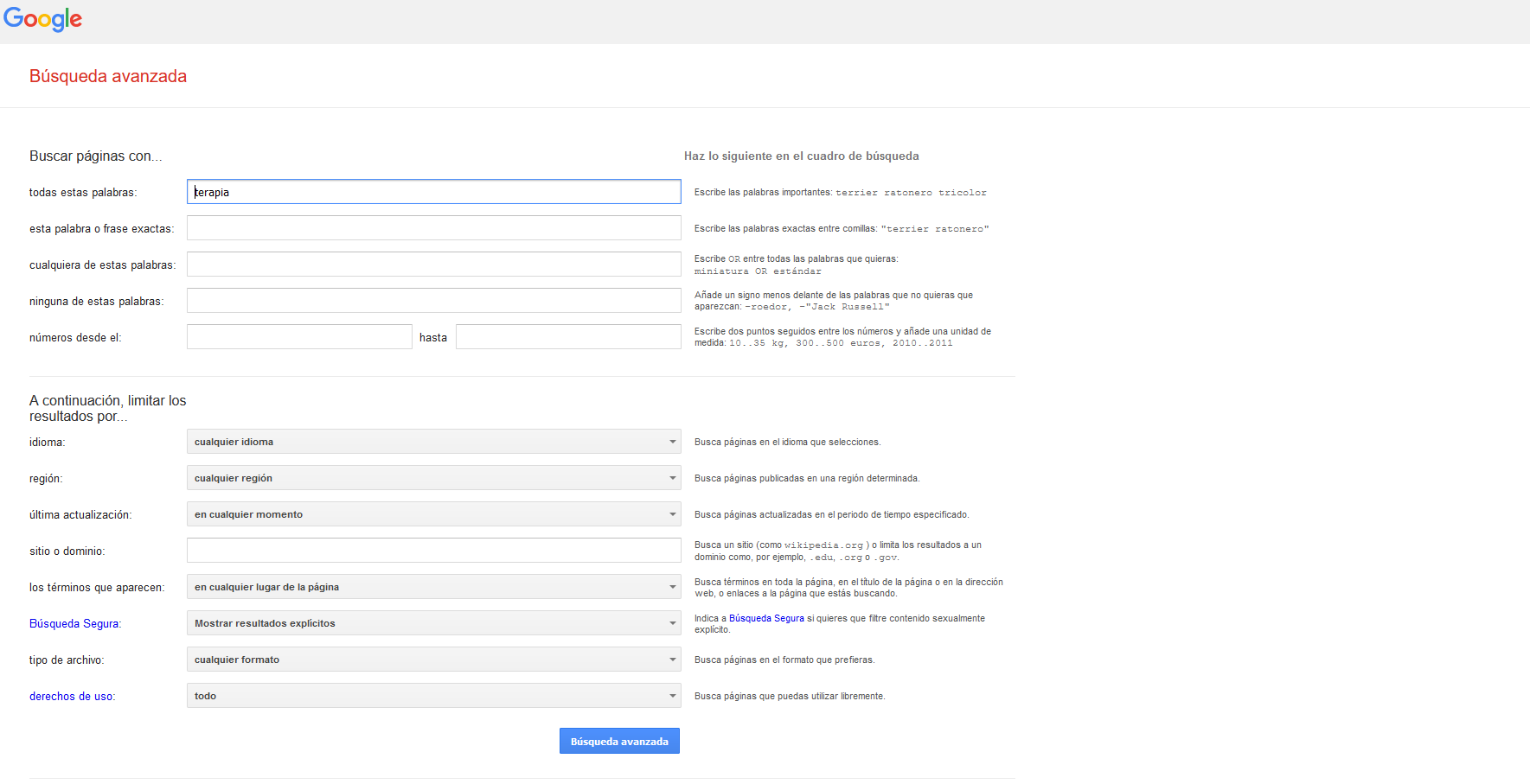 18
Google: personalizar
Lengua, filtros , autocompletar la búsqueda sí/no, abrir en otra ventana
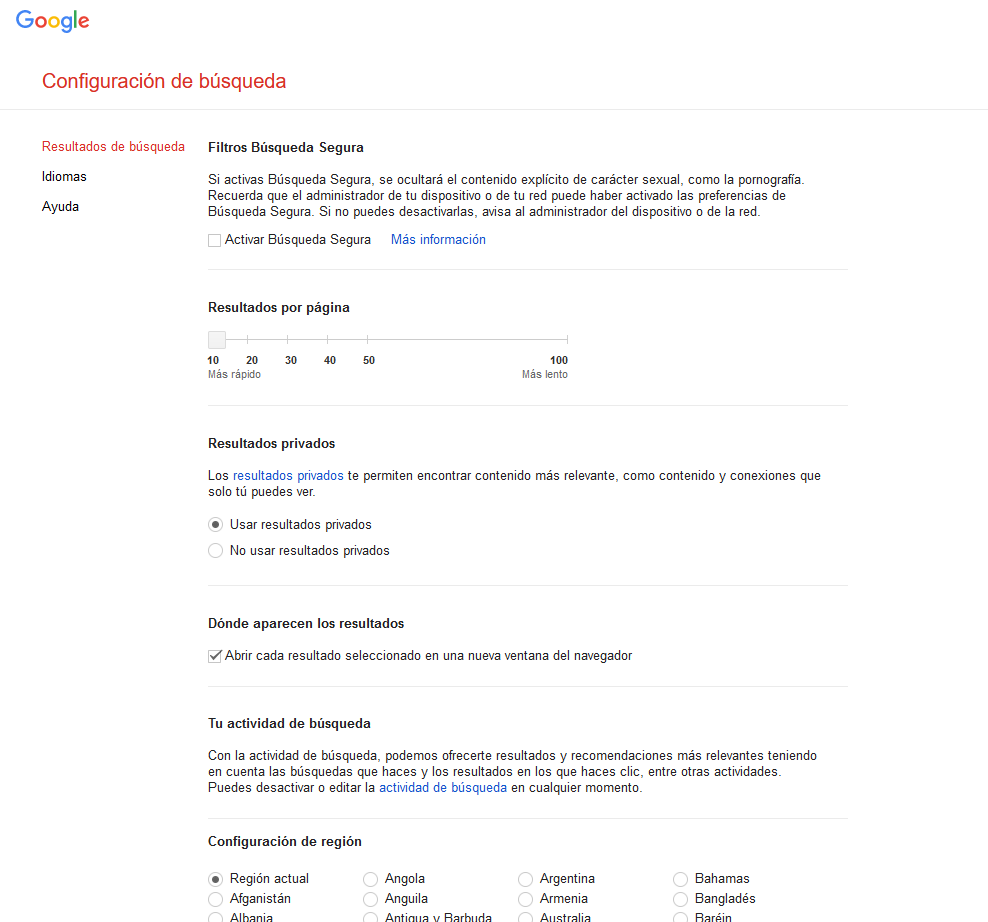 19
Google (y otros): cosas útiles
Intitle:
Inurl:
Intext:
Site:
Dentro de un sitio o dominio
Link:
Filetype:
Por tipo de documento
20
[Speaker Notes: Google permet de chercher à l'intérieur d'un site ou dans des formats particuliers]
Búsqueda dinámica
Bing produce un hilo RSS por búsqueda
Google.com/alerts: alertas por correo en caso de nuevo resultado
21
Buscar « bien »
También en otras lenguas
Hay más resultados que los de la primera página

Intenta definir cómo se presenta un texto que podría interesarte – qué (combinación de) palabras
Anuncio >< contenido
22
Para pasar al texto
Ventanas
Win+flecha = pegar en mitad de la pantalla
Win+M minimizar
Alt+tab pasar a otra ventana
Copiar	
Ctrl+C copiar
Ctrl+V pegar
23
Medline
24
[Speaker Notes: Medline 
OBJECTIFS: savoir ce qu’est Medline (notre principal outil bibliographiques) et comment le manipuler]
MedLine
Índice / base de datos de artículos publicados en revistas médicas
Contiene descripción bibliográfica y una síntesis (abstract)
Funciona en inglés
El nombre de la revista está abreviado
www.pubmed.gov
25
Medline en InternetPubMed en www.pubmed.gov =  www.ncbi.nlm.nih.gov/
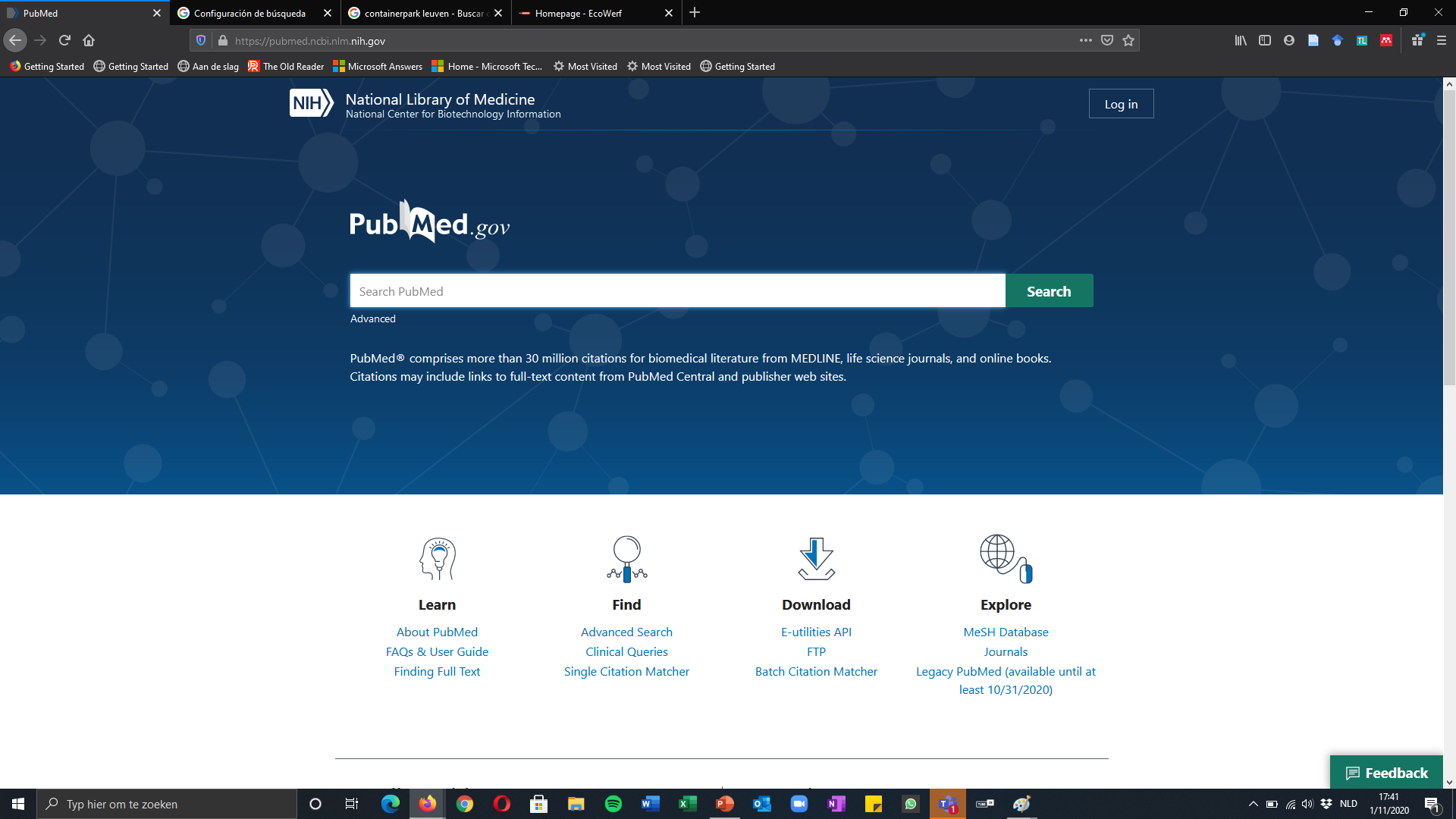 26
Medline: filtros (arriba y a la izquierda)
Tipo de publicación
Edad
Sexo
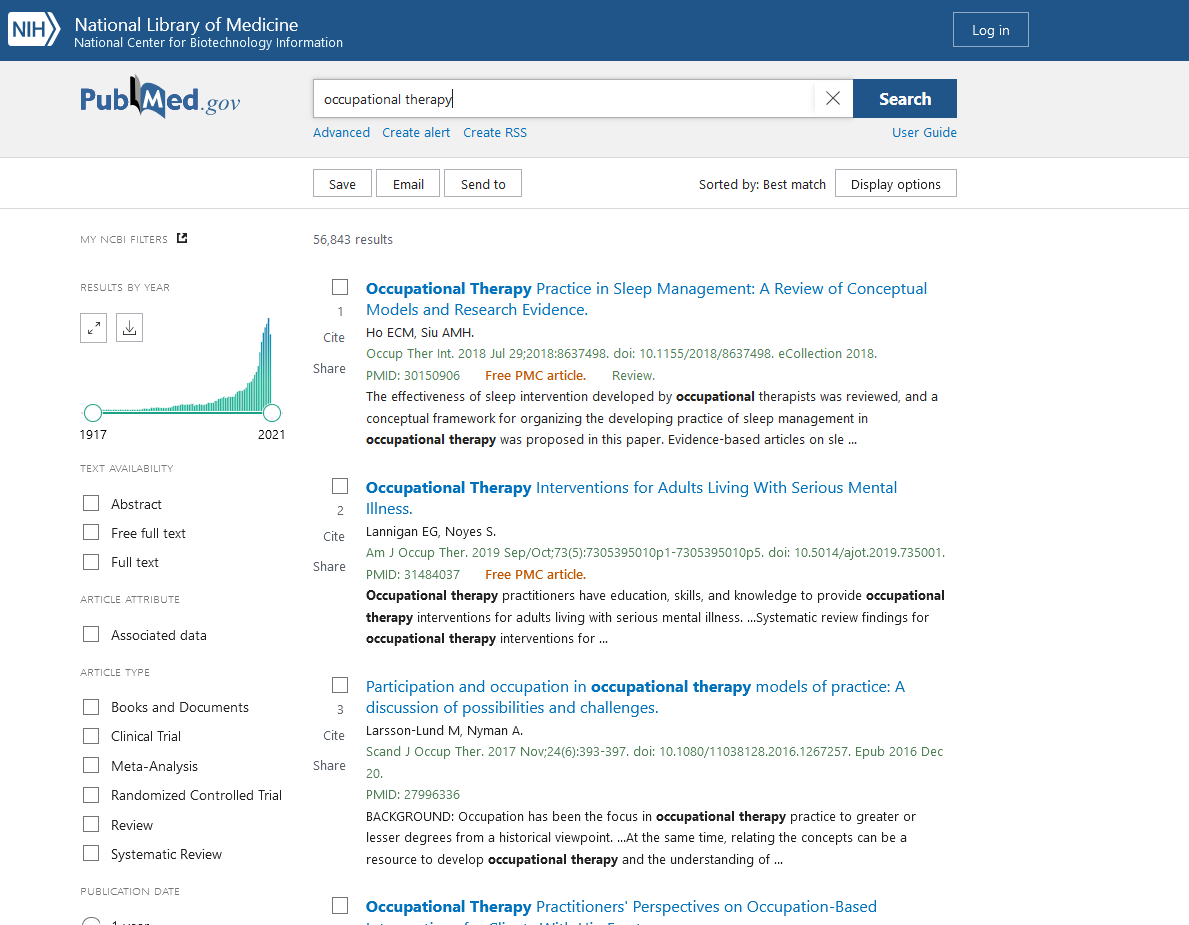 27
Filtros avanzados
Limitar o indicar campos de búsqueda
Tipo de publicación
Edad / sexo del paciente
Fecha de publicación
Fecha de integración en la base de datos
28
Observaciones
Evitar de limitarse a los artículos gratuitos
«Lo siento , señor, no le puedo ayudar – ese artículo era de pago...»
Buscar por lengua
Siempre usar términos en inglés
Títulos traducidos entre[ ]
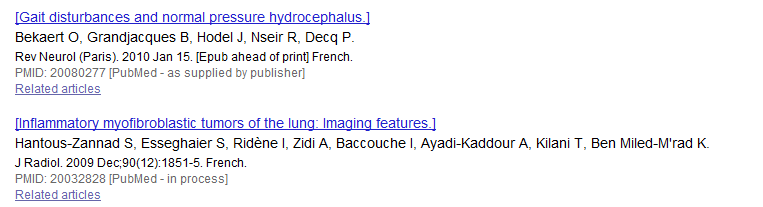 29
Tipos de artículos
Clinical Trial – prueba clínica
Editorial 
Letter – carta
Meta-Analysis – análisis de análisis
Practice Guideline – instrucciones, modos de uso
Review – discusión de otros artículos
30
Artículos gratuitos?
Ver Límites
O en PubMedCentral.com
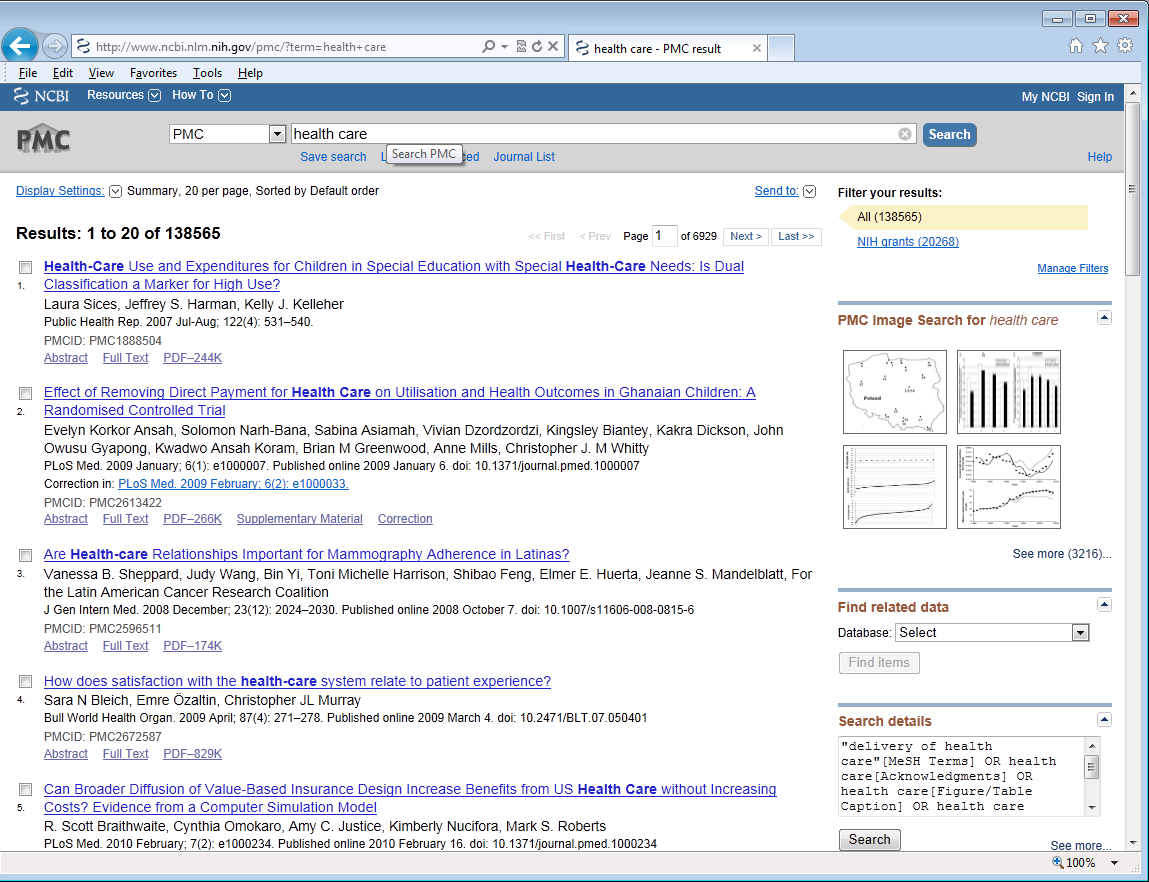 31
Historia de búsqueda de Medline
Bajo Recent activity
Se puede guardar (6m)
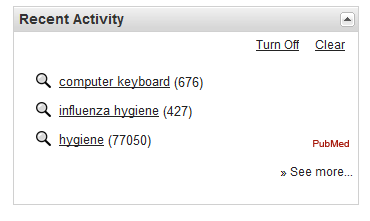 32
¿Dónde encontrar el artículo?
Buscar
Free full text
Full text
O Limits
Otros bancos de datos tienen otros datos
PubMed Central es gratuito, y hay otros
33
Descripción= referencia bibliográfica
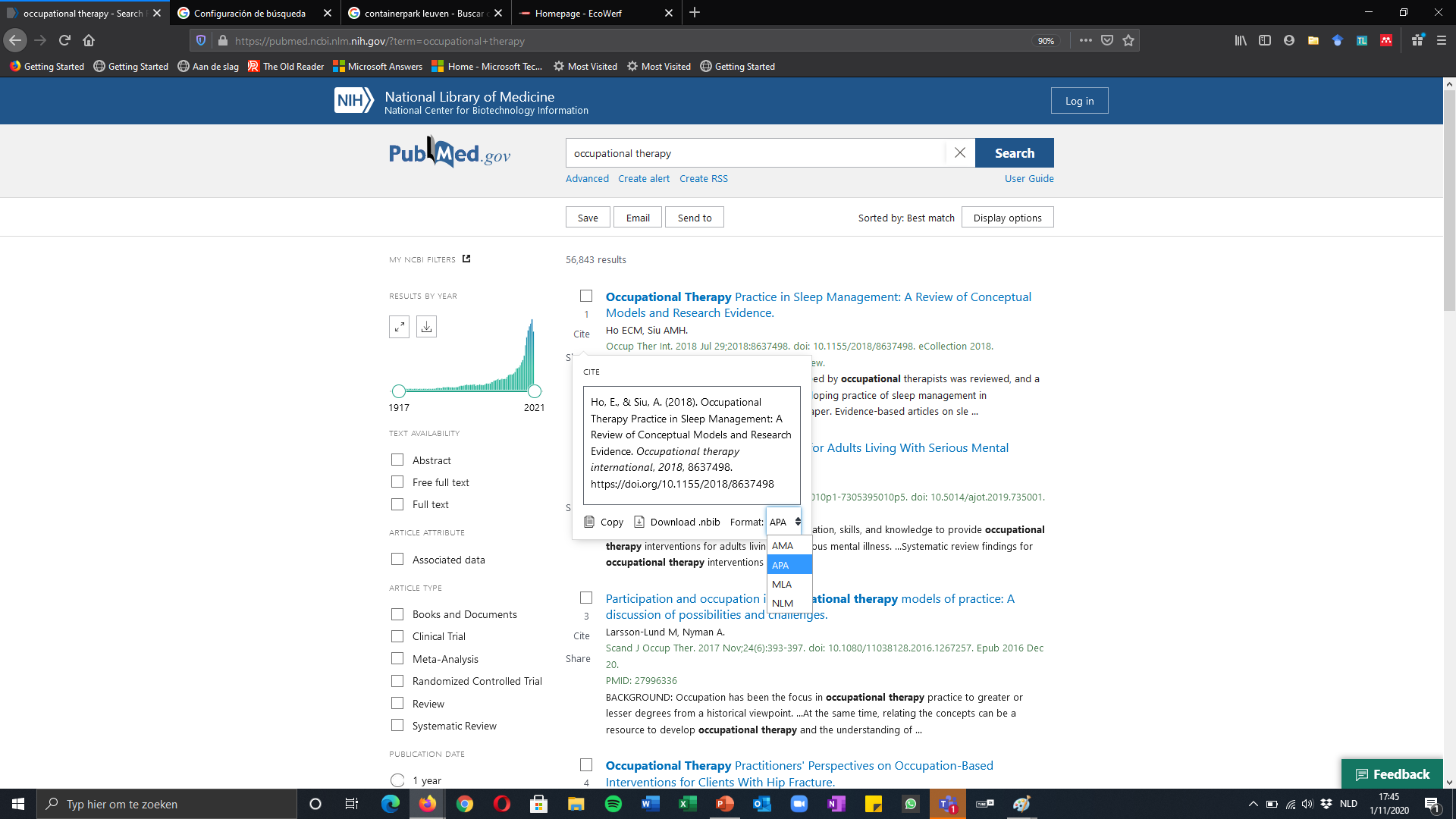 Norma APA (y otros)
Preferencia: bibliografía en Word 2007+
Punto de arranque: descripción en PubMed
34
Campos para la referencia
Autores, título, revista, número, páginas
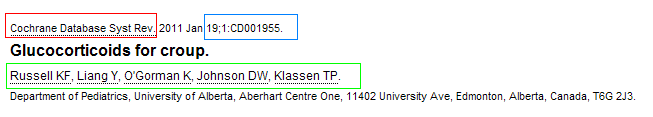 35
Campos para la referencia
El autor puede ser colectivo
Los autores tienen nombre y apellido - separar los autores por ; o introducirlos por separado
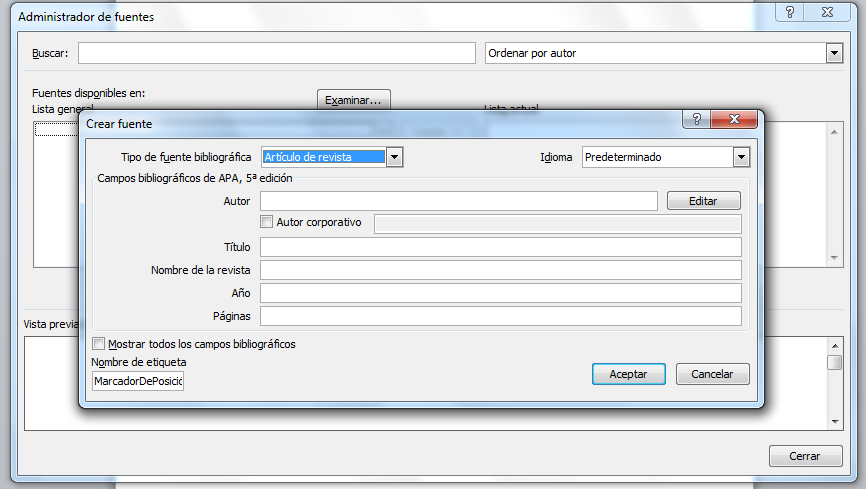 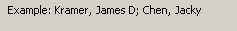 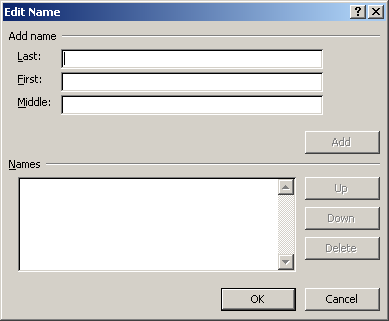 36
Digno de atención: Zotero
Aplicación
Y complemento Firefox
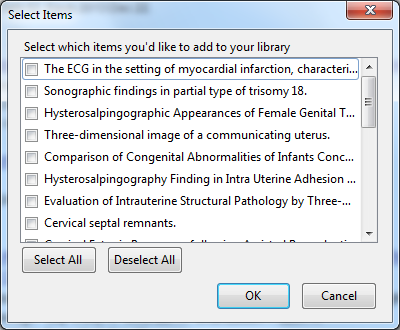 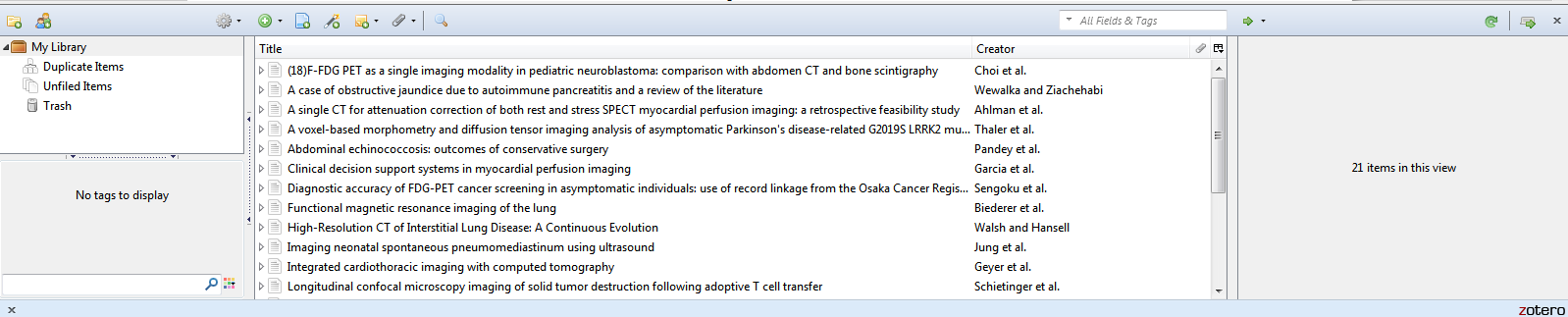 37
Mendeley
La otra herramienta gratuita de referencia bibliográfica
2 modalidades
Programa que se instala (como administrador) + enlace en cualquier navegador
Extensión en el navegador + Extensión en Word (de Office 365) > Instalar, Obtener Complementos
38
Y además
Save search
Guardar los resultados / login requerido
Notificaciones y RSS
Búsqueda dinámica
Zotero
Detecta las fichas y guarda las seleccionadas
39
RSS
Las últimas novedades de una web
Noticias generales
En un buscador
En Pubmed y otros
Se puede leer en
Outlook (agregar a los hilos RSS)
Aplicaciones como Feedly o TheOldReader
Correo (FeedRabbit, Blogtrottr)
40
Más fuentes científicas: Google académico – scholar.google.com
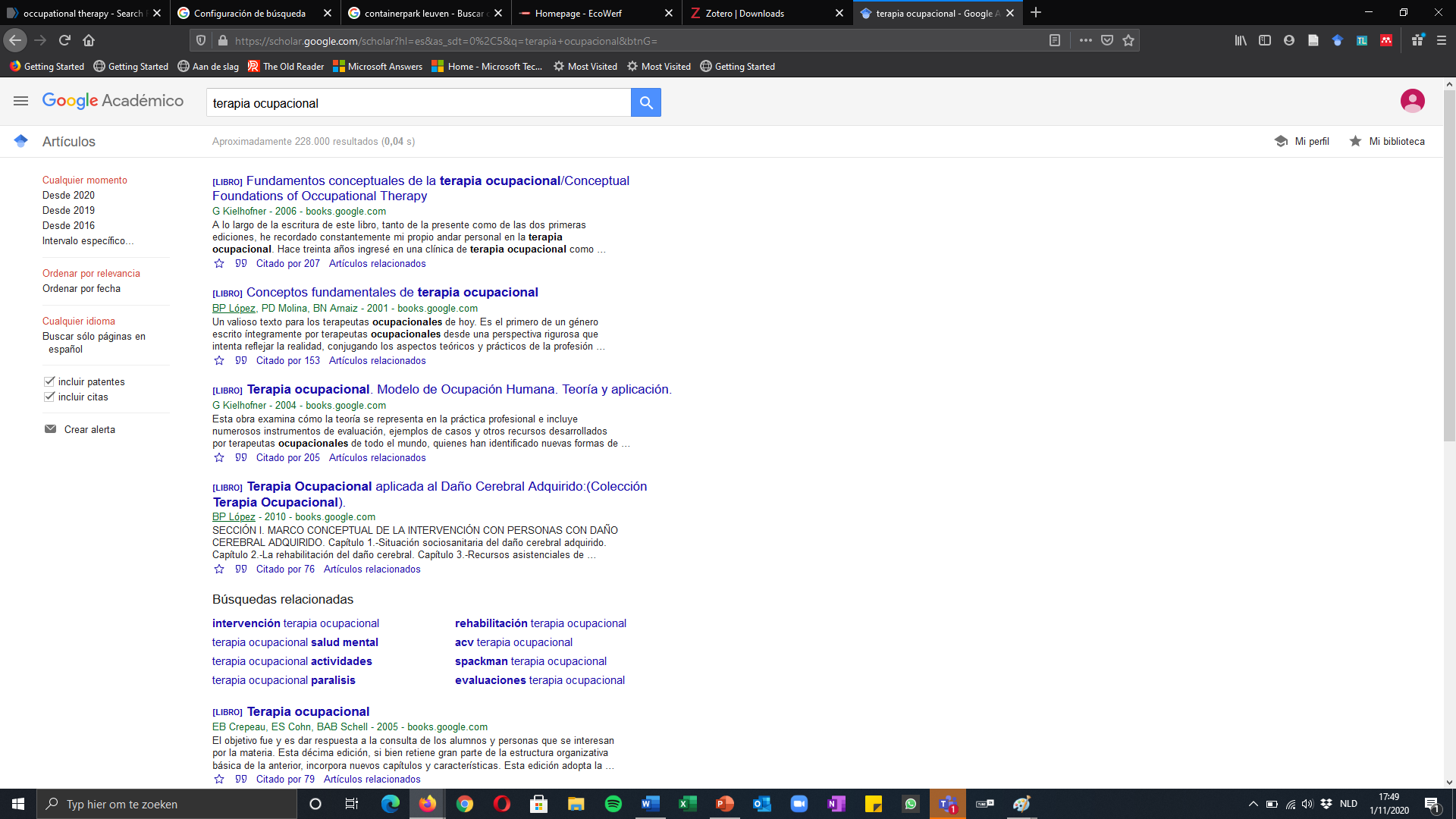 41
http://biblioteca.unizar.es/
Con acceso a fuentes
Catálogo exportable a RefWorks 
AlcorZe exportable a Zotero
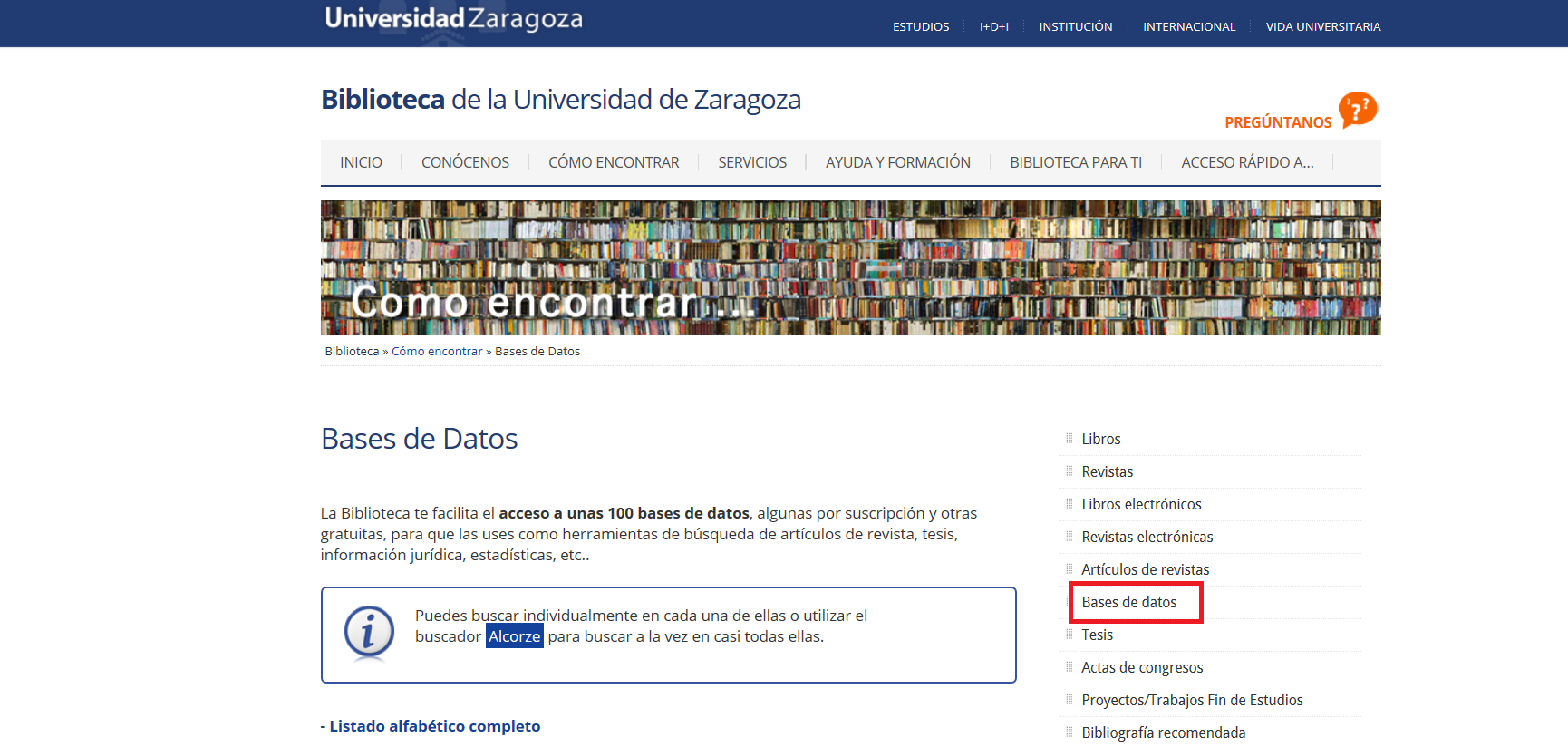 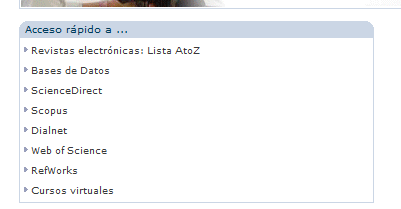 42
Dialnet.unirioja.es
43
Biblioteca Virtual de la Salud
http://bvsalud.org/es/
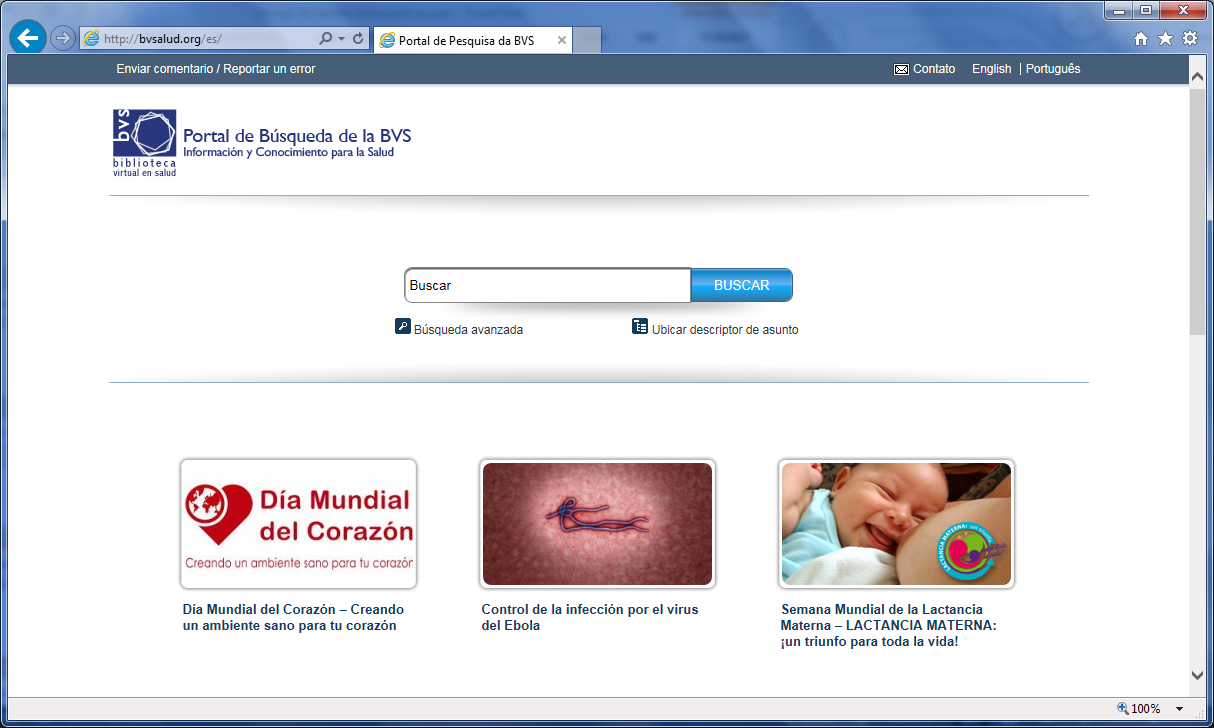 44
OTDBASE
http://www.otdbase.org/
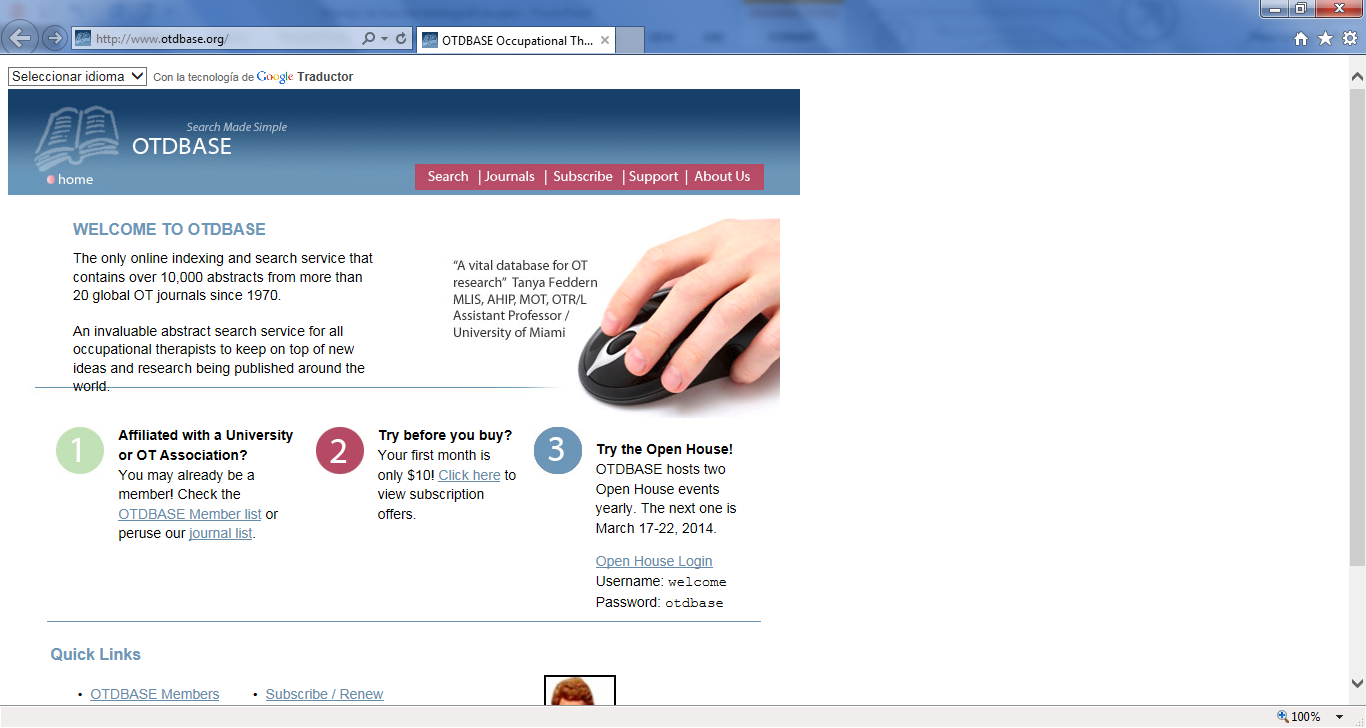 45
Para TO
PEDrohttps://pedro.org.au/ 
OT seekerhttp://www.otseeker.com/
46
Síntesis: bases de datos
GENERALES / con Zotero y notificaciones
Pubmed (la más internacional), Google académico (para la introducción)
NACIONALES
Dialnet / con Zotero
Roble, CSIC, BVsalud
OT
Pedro
OT seeker
47
Más bases de datos
48
[Speaker Notes: Bases de données de littérature scientifique
OBJECTIFS: savoirs dans quelles bases de données on peut trouver des informations / des articles scientifiques
PRATIQUE EN AUTONOMIE: visite de chaque adresse / chacun de ces sites en cherchant au moins thème particulier à fond et en faisant une bibliographie de cette recherche.]
DOAJ.org
Directory of Open Access Journals
Acceso abierto
Buscar entre artículos
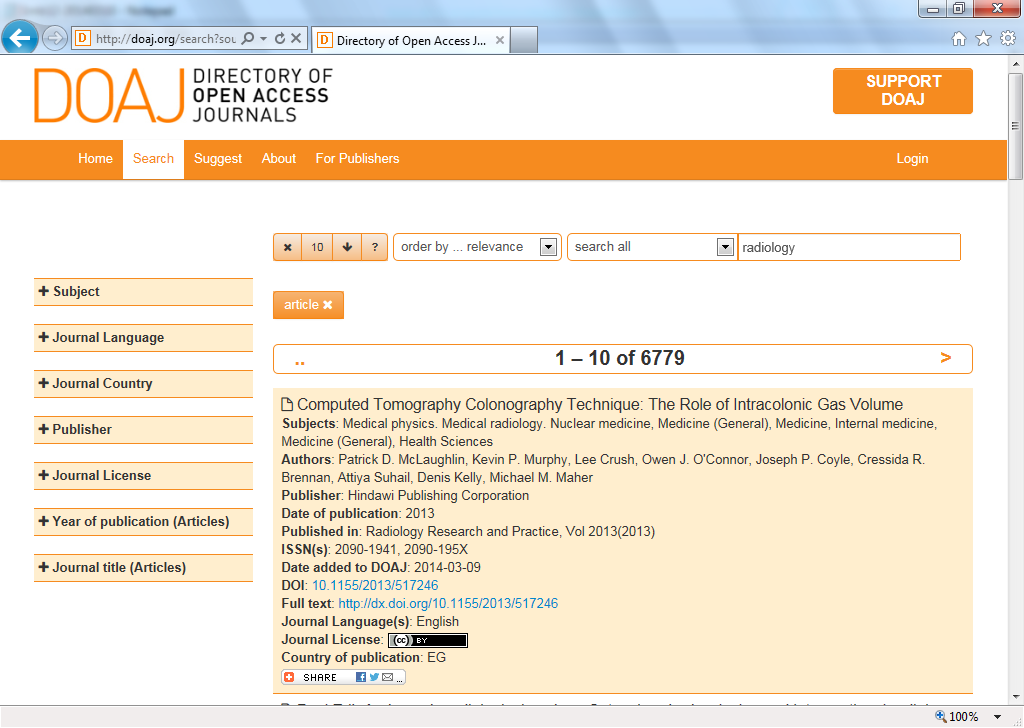 49
PLOS.org
Public library of Science, con sección de medicina
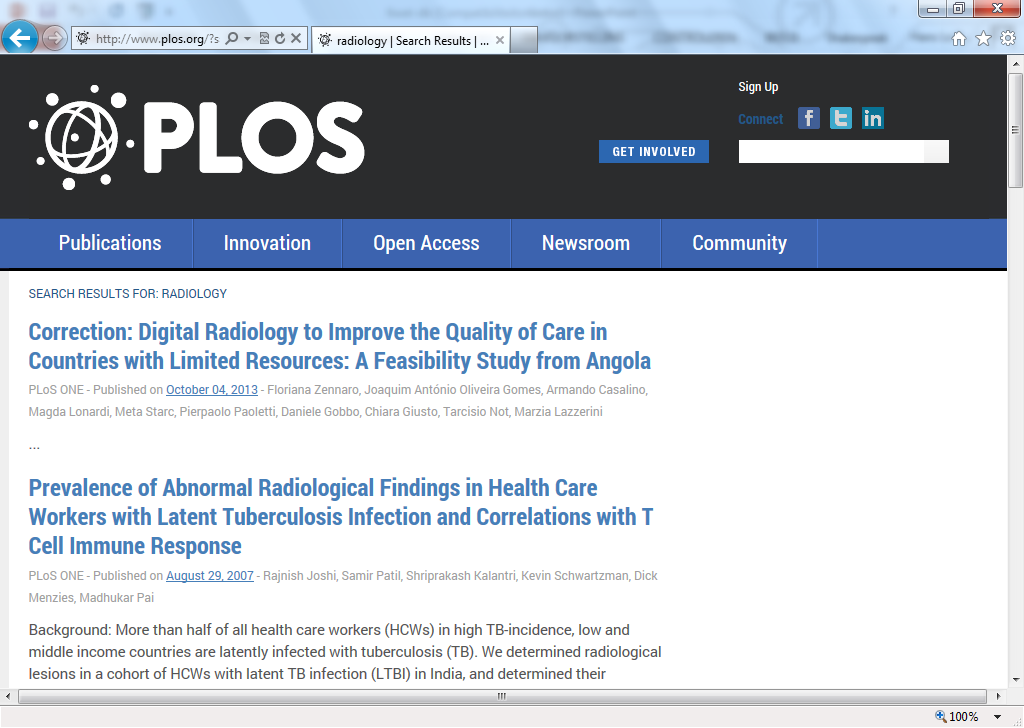 50
PMC
PubmedCentral - www.ncbi.nlm.nih.gov/pmc
Fuente abierta, todo gratis
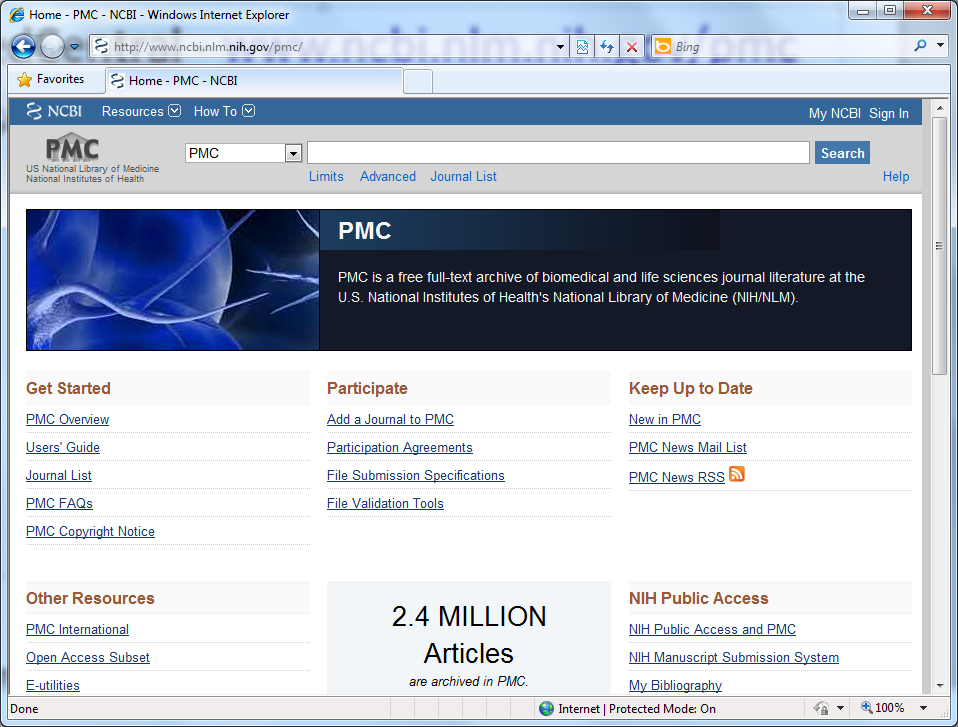 51
En terapia ocupacional
Listas
www.hlrnet.com/cnergo.htm
OTevidence: Evidence-Based Occupational Therapy 
Bases de datos
OT Seeker 
PEDRO: Physiotherapy Evidence Database
52
En español
En español
http://www.scielo.org - Reconocido por Zotero
http://ciencia.science.gov - Sin Zotero
Además…
10 Buscadores académicos que quizás no conocías - http://www.creadess.org/index.php/informate/de-interes/novedades-tics/32255-10-buscadores-academicos-que-quizas-no-conocias
53
Si el inglés molesta
La traducción automática (acelerador IE) puede ayudar, pero puede ser un obstáculo
A ver
Leer un texto
¿Qué has entendido?
Lo que se necesita
Lectura global
Palabras clave
Caso de emergencia: diccionario
Síntesis automatizada: tagcrowd.net
54
Linguee: traducción en contexto
55
Referencias
Norma APA
www.apastyle.org
Vancouver
No en Word (sí instalable desde Codeplex) - sí en Zotero y en Mendeley
56
De Google Scholar a APA
Pinchar en CITAR y seleccionar formato
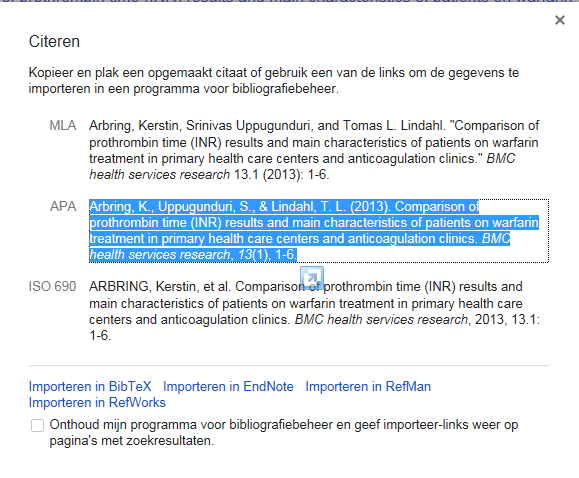 57
En francés
Banque de données en santé publique(sin bibliografía)
IST-CEA
Médecine/sciences
Refdoc.fr
58
www.bdsp.ehesp.fr
59
www-ist.cea.fr
60
IST-CEA
61
www.medecinesciences.org
62
Refdoc.fr
63
Refdoc
64
Referencias: herramientas
Word
Zotero
Complemento a Firefox
CiteUlike
Herramienta en línea, un enlace que poner
Refworks
Servicio de gestión de referencias
Google Scholar
Citar
65
Campos para la referencia
Los artículos tienen volumen y número
El autor puede ser colectivo (empresa, organización)
Los autores tienen nombre y apellido – cuidado con comas y punto y coma
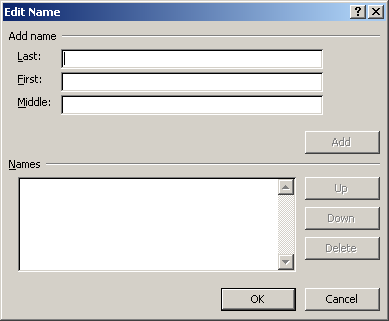 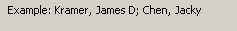 66
A evitar….
The patient has no previous history of suicide.
Patient's medical history has been remarkably insignificant with only a 40 pound weight gain in the past three days.
She has no rigors or shaking chills, but her husband states she was very hot in bed last night.
On the second day the knee was better and on the third day it disappeared.
The patient has been depressed since she began seeing me in 1993.
Discharge status: Alive, but without my permission.
Healthy appearing decrepit 69-year old male, mentally alert, but forgetful.
Patient had waffles for breakfast and anorexia for lunch.
While in ER, she was examined, x-rated and sent home.
Occasional, constant infrequent headaches.
Rectal examination revealed a normal size thyroid.
The lab test indicated abnormal lover function.
Skin: somewhat pale, but present.
Patient has two teenage children, but no other abnormalities.
The patient was in his usual state of good health until his airplane ran out of fuel and crashed.
67
¿Preguntas?
Hans Le Roy 
www.hlrnet.com 
hans.leroy@odisee.be 
hlr@hlrnet.com
68
Síntesis
Herramientas
Bases de datos
Word
Zotero
Mendeley
Pubmed – www.pubmed.gov (¡filtros!)
Google académico – scholar.google.com 
No reconocidos por Zotero / Mendeley:
Roble - http://roble.unizar.es/ Con lista de bases de datos en TO http://roble.unizar.es/search*spi~S11/d?SEARCH=Terapia%20ocupacional
CSIC - https://indices.csic.es/ 
Dialnet – dialnet.unirioja.es
69